Drogie Dzieci,  proponuję Wam kolejną dawkę ruchu i dobrą zabawę.
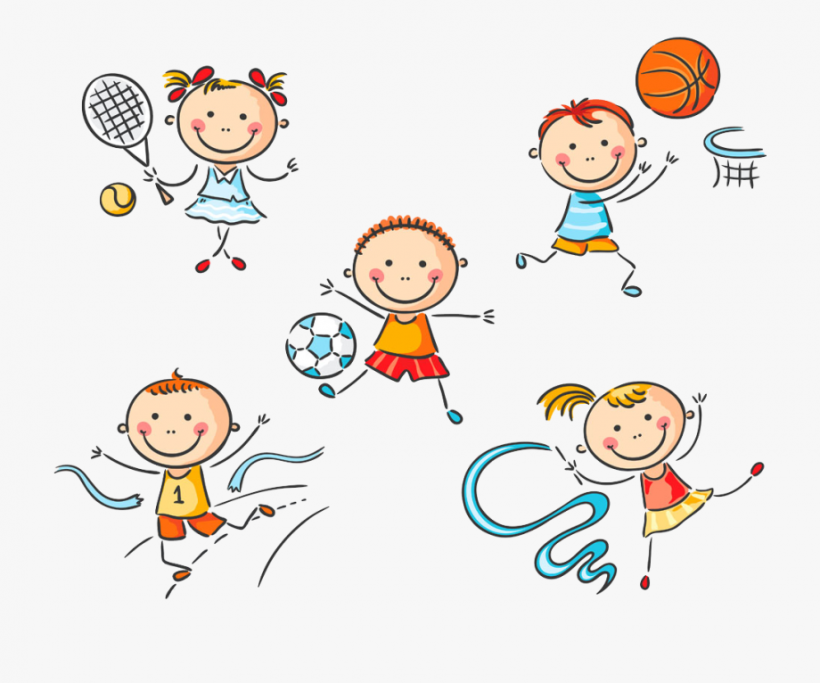 Poćwiczcie razem z nami
Turbo rozgrzewka
kliknij
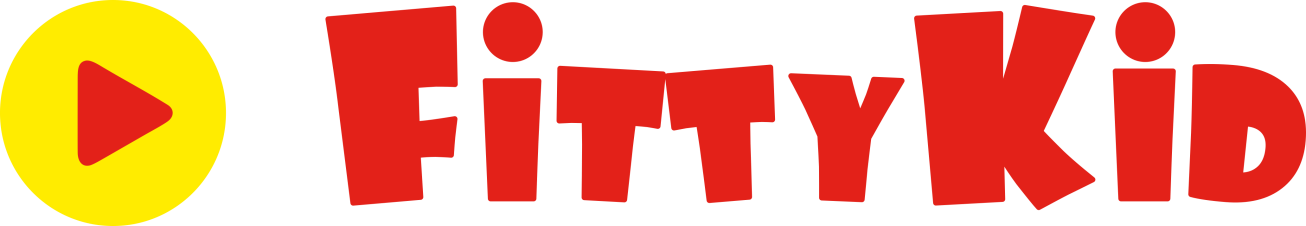 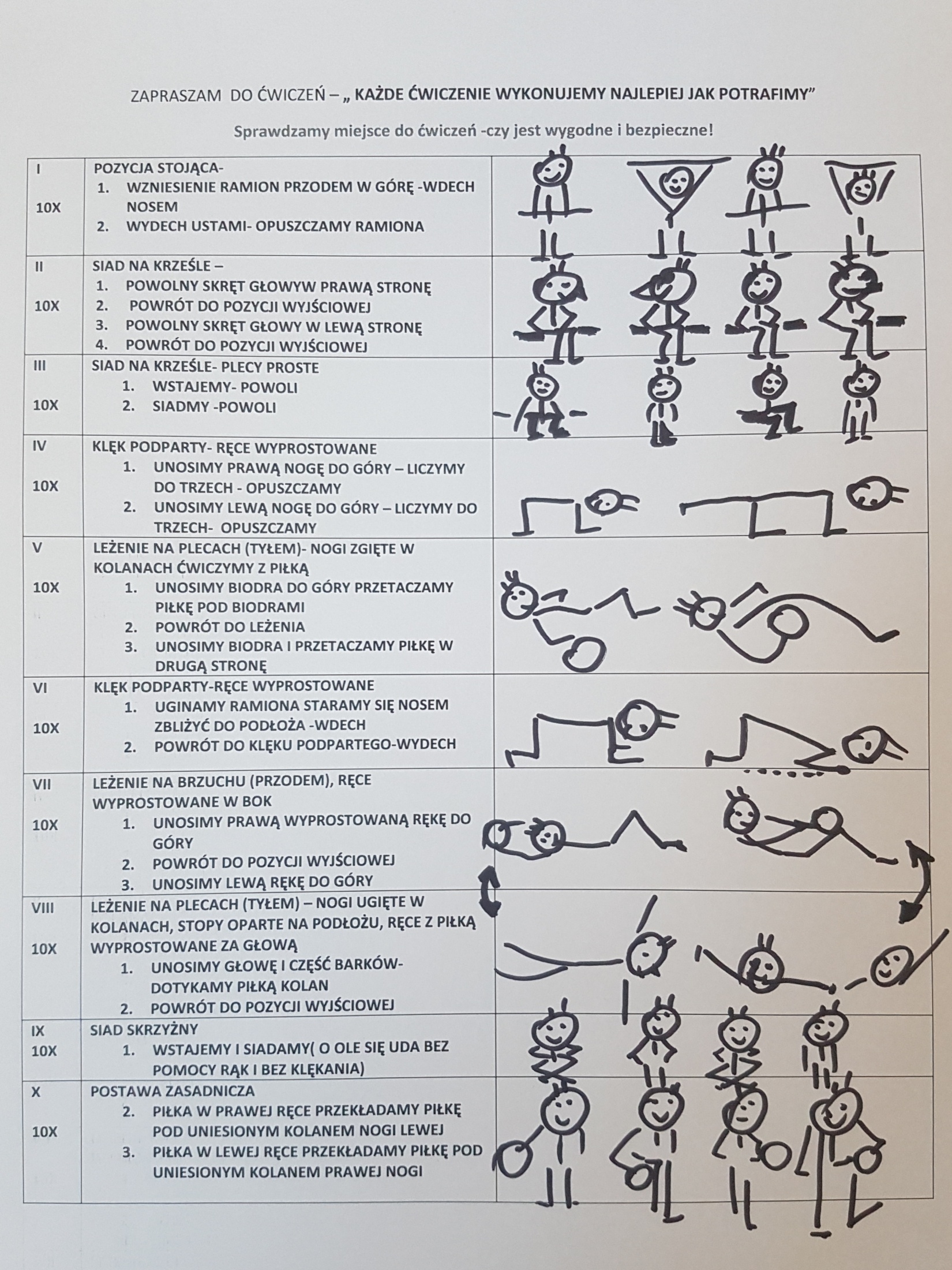 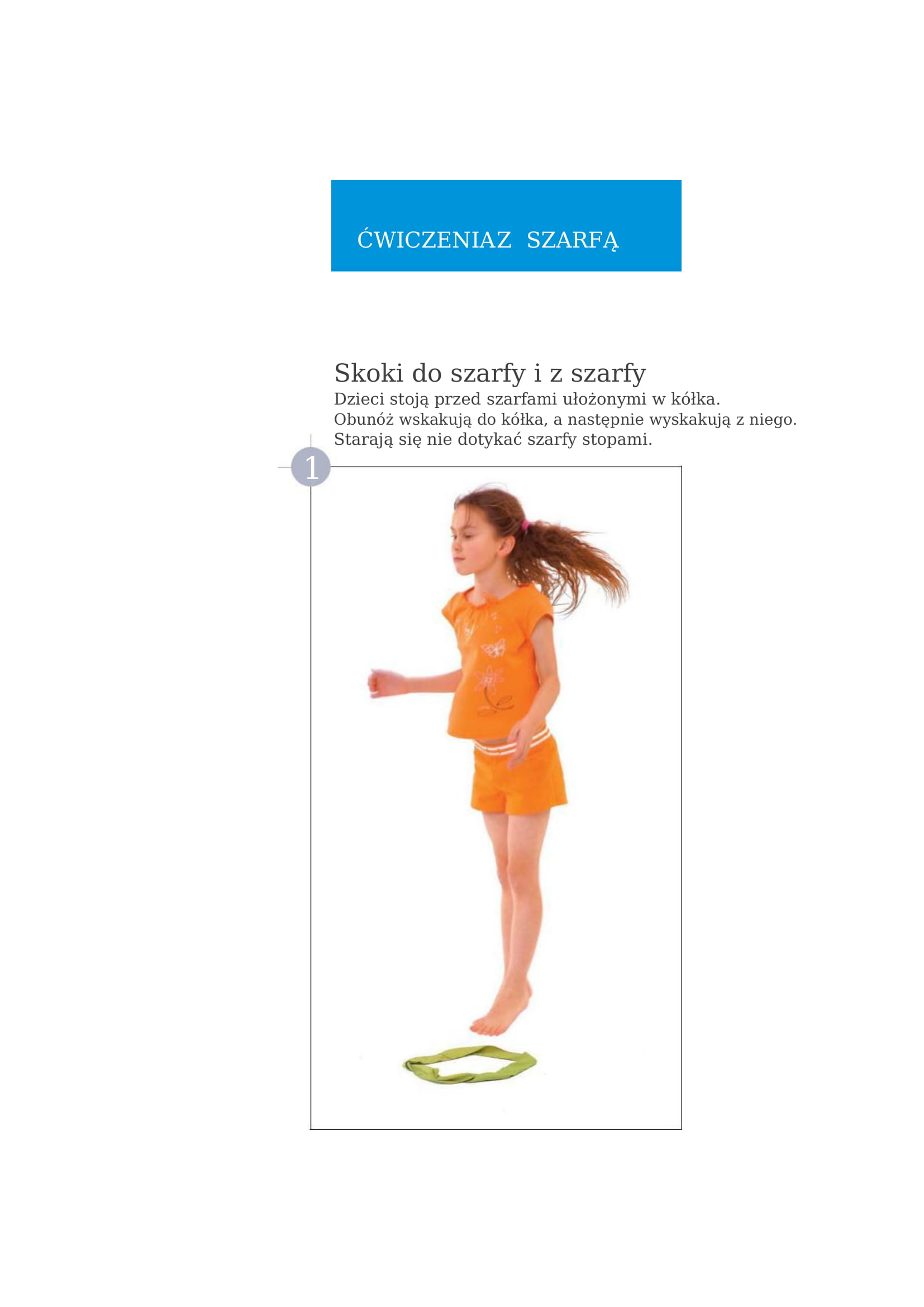 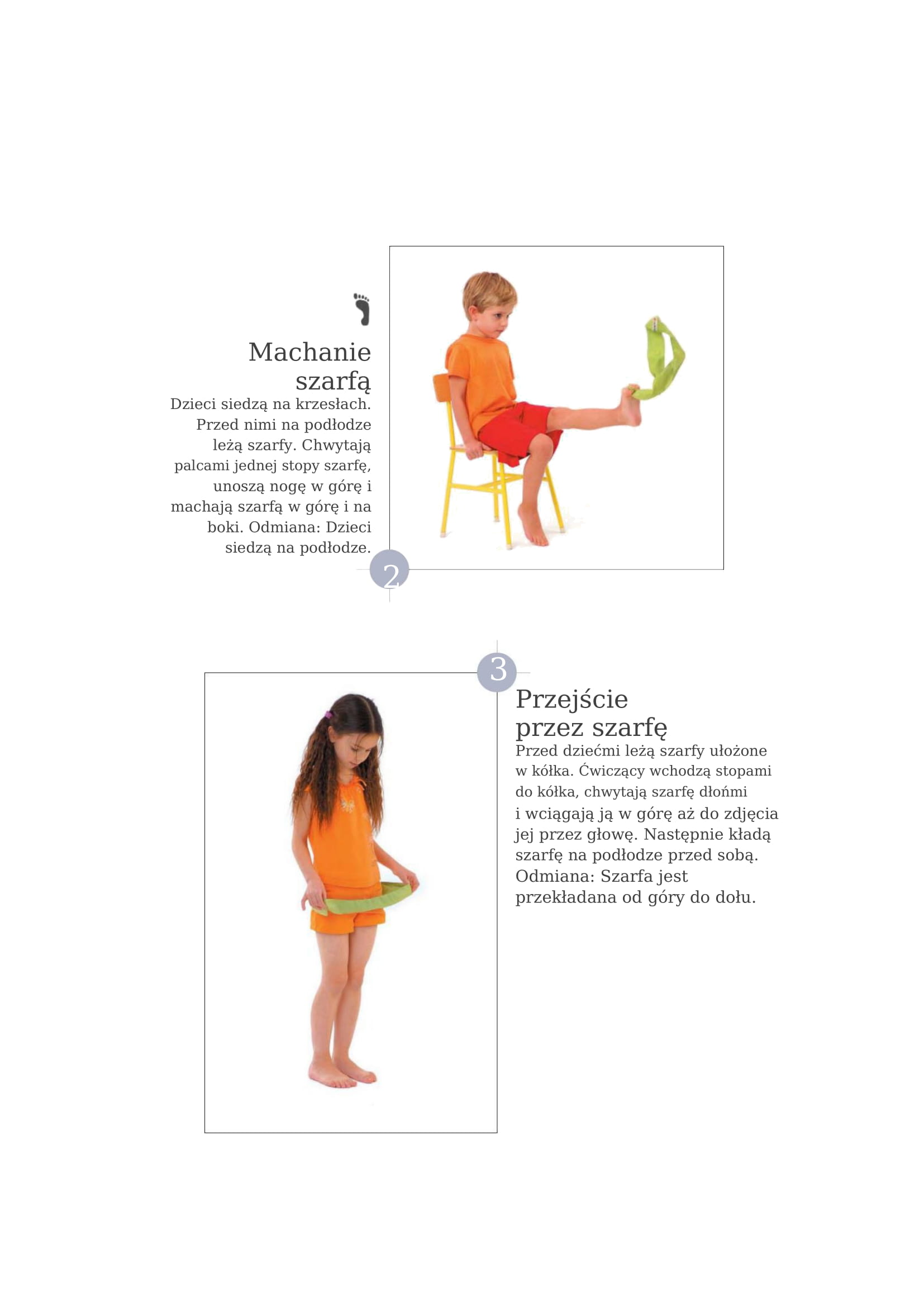 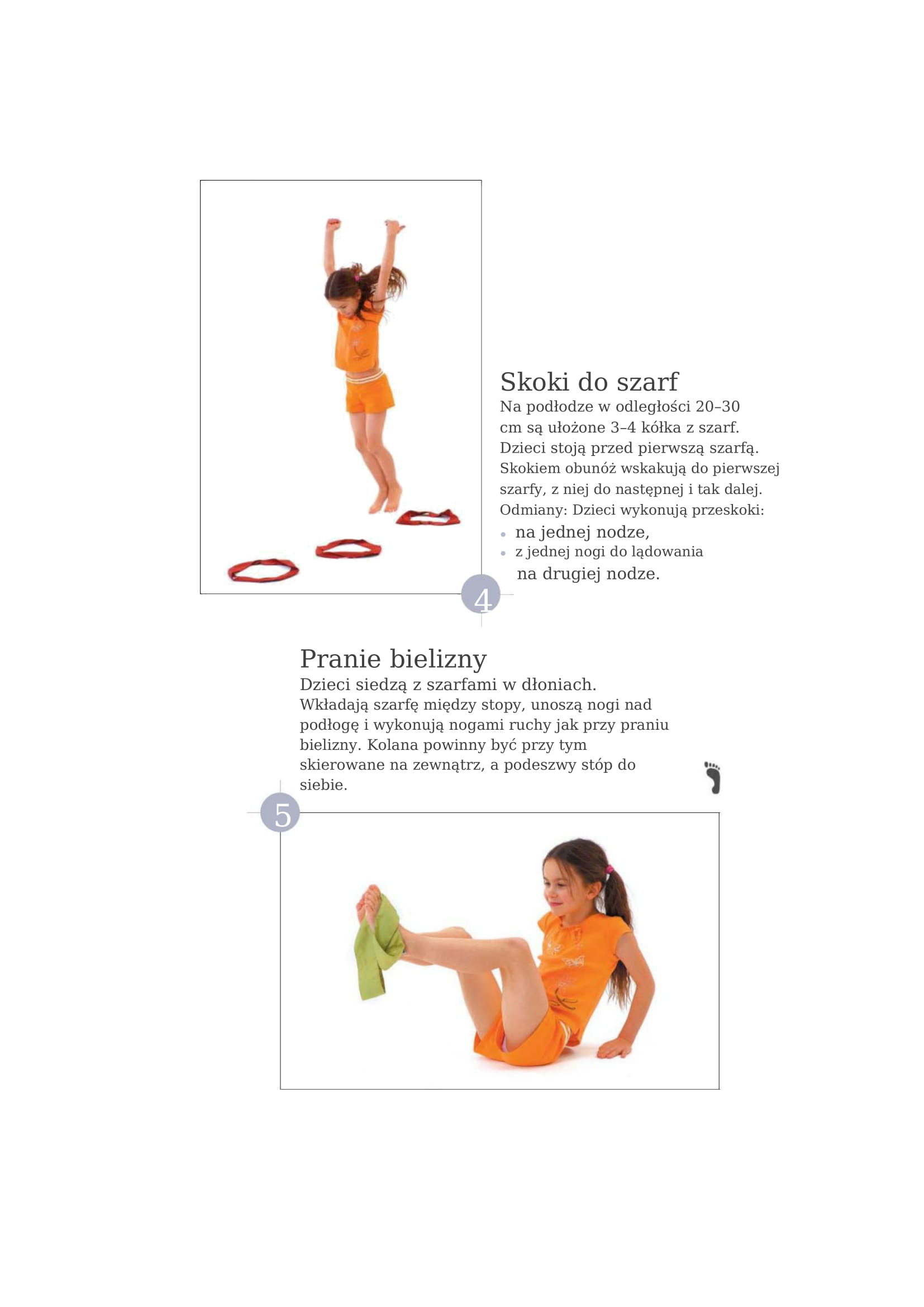 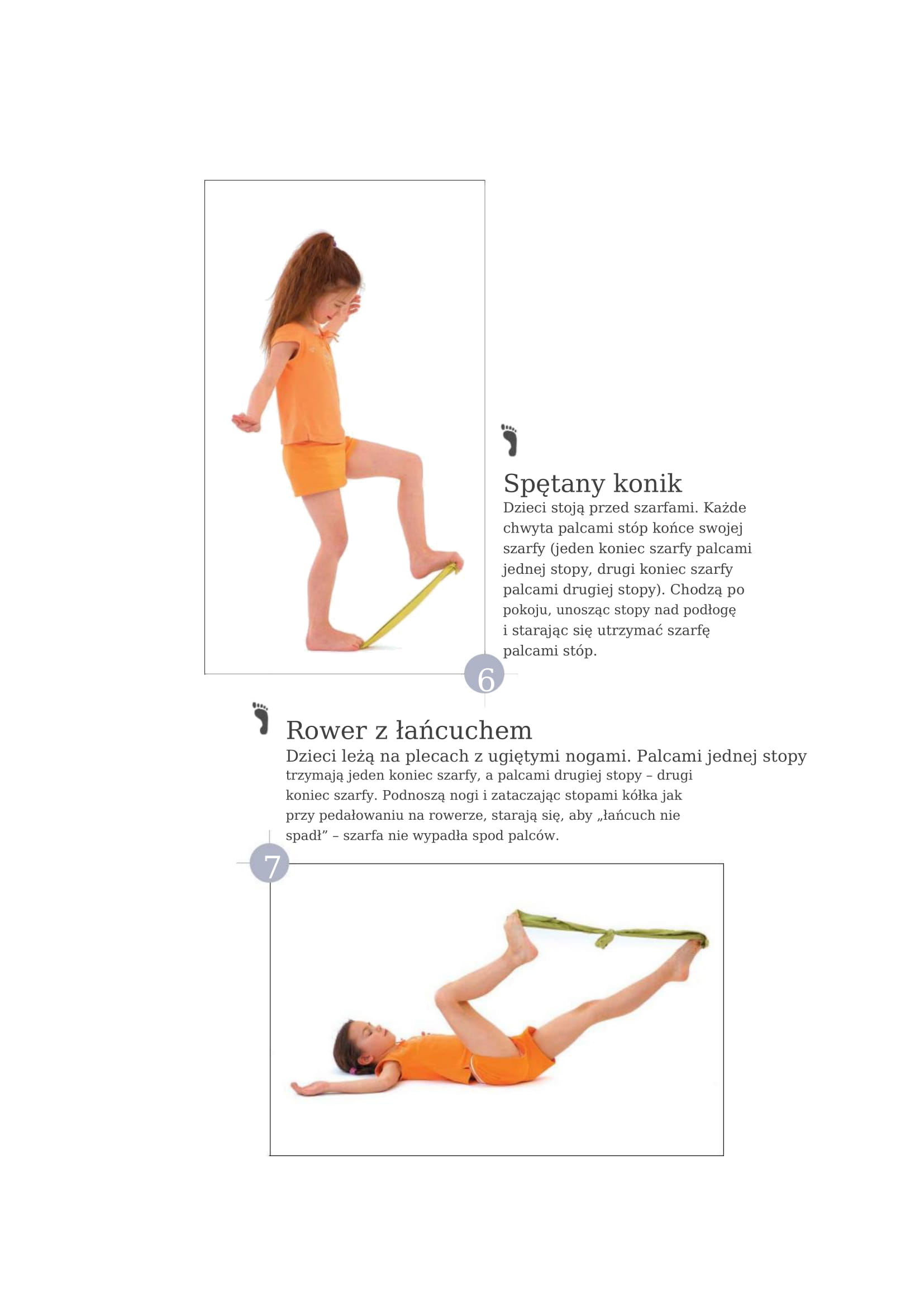 Zapraszam Was na bajkę o tygrysim skokukliknij
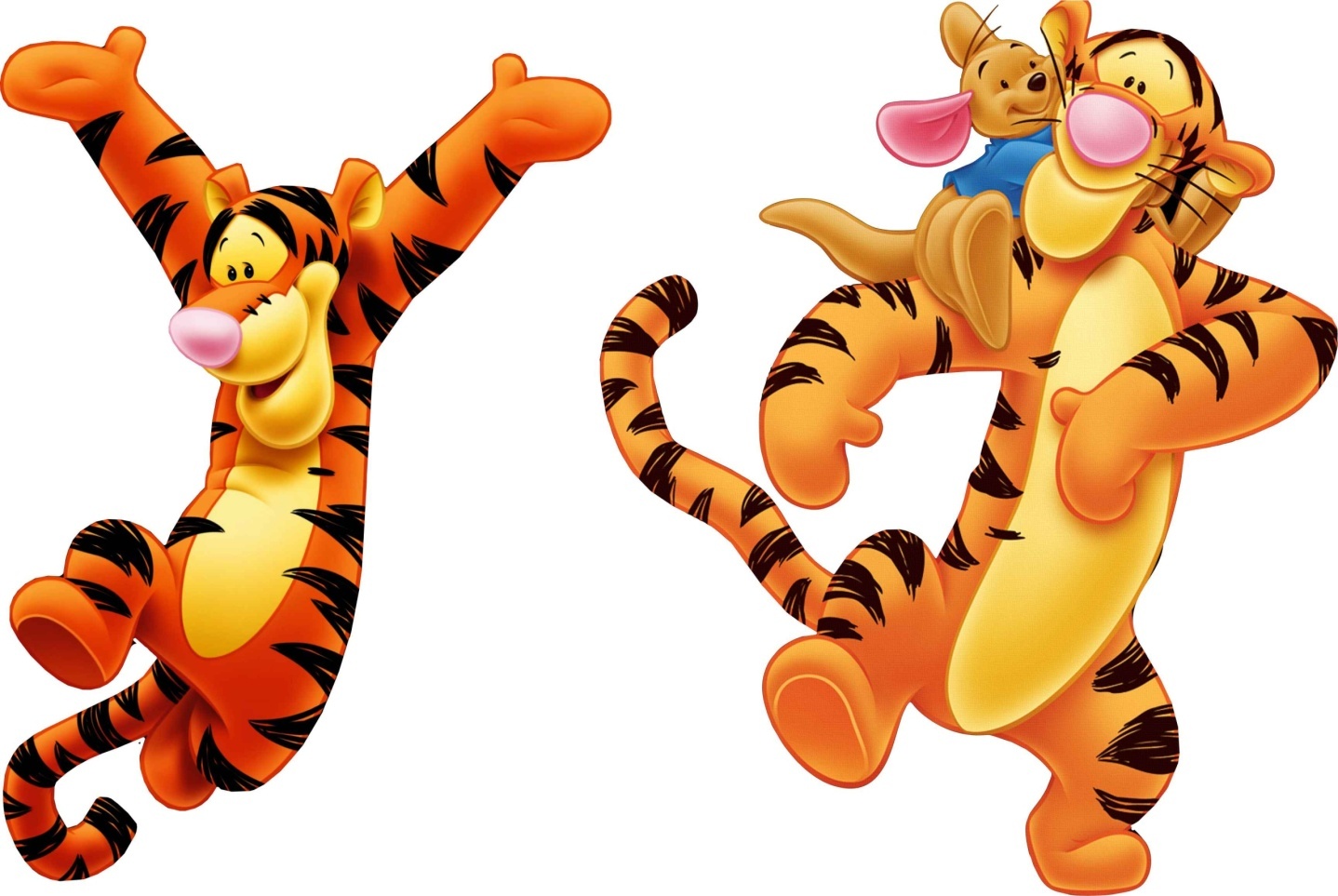 Udanych ćwiczeń i dobrej zabawy!
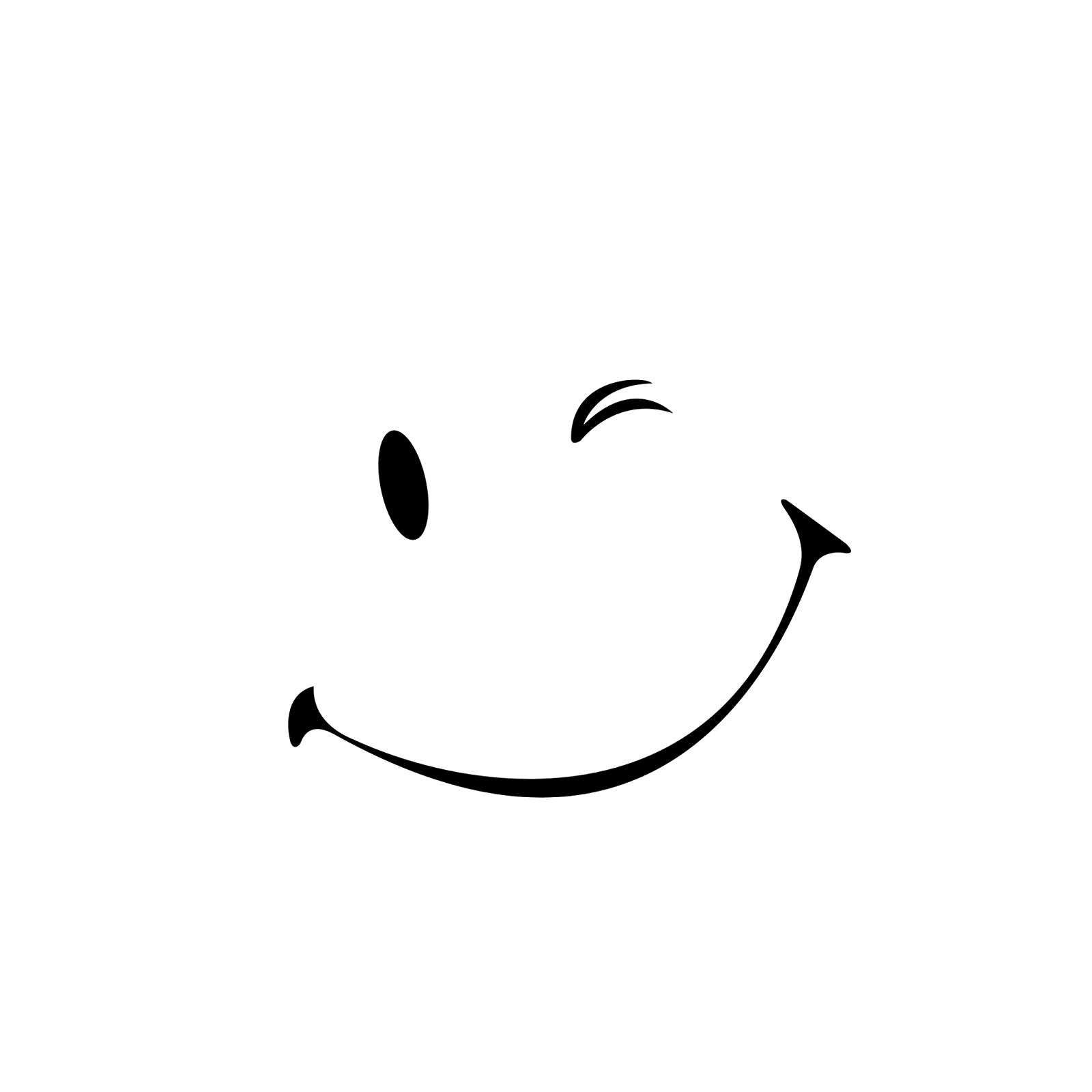 Pani Grażynka